«ОСОБЕННОСТИ ПСИХОЛОГО - ПЕДАГОГИЧЕСКОГО СОПРОВОЖДЕНИЯ В ОБРАЗОВАТЕЛЬНОМ УЧРЕЖДЕНИЯДЕНИИ ОБУЧАЮЩИХСЯ С ОГРАНИЧЕННЫМИ ВОЗМОЖНОСТЯМИ ЗДОРОВЬЯ»
Подготовила 
педагог – психолог Граева Е.М.
Образовательное пространство для детей с ОВЗ
Городская ПМПК
ДОУ с различными формами интеграции детей с ОВЗ 
Школы, реализующие интегративную практику
Специальная коррекционная школа   VIII  вида
Компоненты психолого-педагогического сопровождения
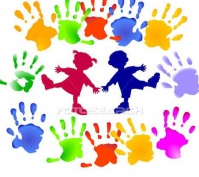 Дополнительные занятия  с педагогом;
Занятия (групповые /индивидуальные ) с дефектологом (сурдопедагогом, тифлопедагогом, олигофренопедагогом);
Занятия (групповые /индивидуальные ) с логопедом;
Занятия (групповые /индивидуальные ) с психологом;
Занятия (групповые /индивидуальные ) с социальным педагогом; 
Сопровождение тьютора;
Занятия ЛФК, занятия в специальной физкультурной группе, ритмикой;
Динамическая оценка состояния ребенка на ППК
КЛЮЧЕВЫМИ НАПРАВЛЕНИЯМИ РАБОТЫ ПСИХОЛОГА ОУ С ДЕТЬМИ С ОВЗ ЯВЛЯЕТСЯ :
диагностическая,
коррекционная и развивающая работа;
профилактическая и консультативная работа с педагогами и родителями, обучающими детей данной категории.
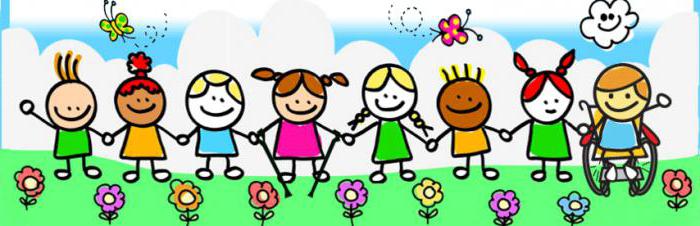 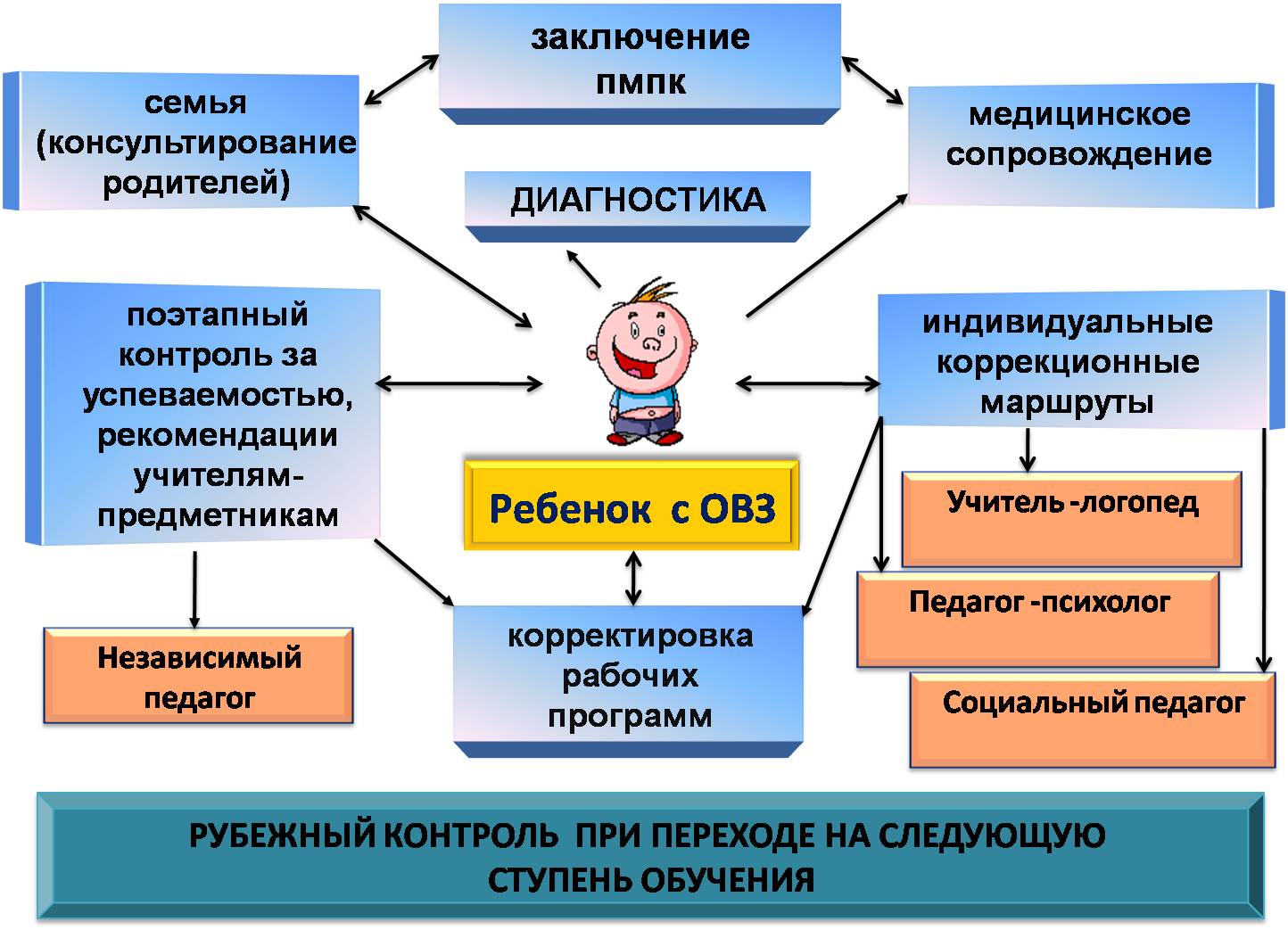 СОДЕРЖАНИЕ ПРОГРАММЫ КОРРЕКЦИОННОЙ РАБОТЫ ОПРЕДЕЛЯЮТ СЛЕДУЮЩИЕ ПРИНЦИПЫ:
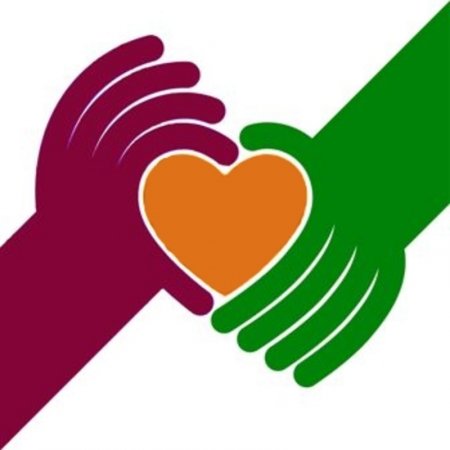 соблюдение интересов ребёнка; 
системность и доступность; 
непрерывность; 
вариативность; 
принцип создания ситуации успеха; 
принцип психологической комфортности;  
гуманность и реалистичность.
ПРОГРАММА КОРРЕКЦИОННОЙ РАБОТЫ НА ШКОЛЬНОЙ СТУПЕНИ ОБРАЗОВАНИЯ ВКЛЮЧАЕТ В СЕБЯ ВЗАИМОСВЯЗАННЫЕ НАПРАВЛЕНИЯ. ДАННЫЕ НАПРАВЛЕНИЯ ОТРАЖАЮТ ЕЁ ОСНОВНОЕ СОДЕРЖАНИЕ:
Диагностическое направление
Коррекционно – развивающее направление
Организационно – методическое направление
Консультативно – просветительское направление
Профилактическое направление
ДИАГНОСТИЧЕСКОЕ НАПРАВЛЕНИЕ
Для успешности воспитания и обучения детей с ОВЗ необходима правильная оценка их возможностей и выявление особых образовательных потребностей. В связи с этим особая роль отводится психолого -медико - педагогической диагностике. Разработаны специальные диагностические карты, которые позволяют специалисту выяснить характер нарушений у ребенка и разработать тактику работы с ним для всех участников образовательного процесса.
КОРРЕКЦИОННО-РАЗВИВАЮЩЕЕ НАПРАВЛЕНИЕ
Основными направлениями коррекционно-развивающей работы психолога с детьми с ОВЗ, находящимися в условиях образовательной интеграции, являются: 
развитие эмоционально-личностной сферы и коррекция ее недостатков; 
развитие познавательной деятельности и целенаправленное формирование высших психических функций; 
формирование произвольной регуляции деятельности и поведения; 
формирование и развитие социальных навыков и социализации.
КОНСУЛЬТАТИВНО - ПРОСВЕТИТЕЛЬСКОЕ И ПРОФИЛАКТИЧЕСКОЕ НАПРАВЛЕНИЯ
Работа по данным направлениям обеспечивает оказание педагогам и родителям помощи в воспитании и обучении ребёнка с ОВЗ. 
Психолог 
разрабатывает рекомендации в соответствии с возрастными и индивидуально-типологическими особенностями детей, 
проводит мероприятия, 
способствующие повышению профессиональной компетенции педагогов, включению родителей в решение коррекционно-воспитательных задач.
ОРГАНИЗАЦИОННО – МЕТОДИЧЕСКОЕ НАПРАВЛЕНИЕ
Данное направление деятельности педагога - психолога включает в себя:
подготовку материалов к консилиумам, методическим объединениям, педагогическим советам, 
участие в указанных мероприятиях, 
оформление документации.
Внутренние задачи команды специалистов
Повышение профессиональной компетенции каждого за счет расширения знаний в смежных областях

  Формирование единой (с методологической точки зрения) системы анализа состояния ребенка на основе  профессиональных моделей анализа (логопеда, психолога…)

  Определение наиболее удобной для всех специалистов «рабочей» типологии вариантов отклоняющегося развития

  Понимание  «видения» ребенка другим специалистом

  Выработка «единого языка» и технологий междисциплинарного взаимодействия

  Умение работать в команде

  Формирование толерантности к мнению другого
ПРОБЛЕМЫ СЕМЕЙ, ВОСПИТЫВАЮЩИХ РЕБЁНКА С ОГРАНИЧЕННЫМИ ВОЗМОЖНОСТЯМИ ЗДОРОВЬЯ
Умышленное ограничение в общении 
Гиперопека 
Непринятие родителями своих детей 
Отсутствие у родителей знаний и навыков, необходимых для воспитания ребёнка с ОВЗ
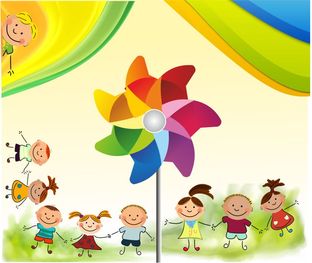 ЦЕЛЬ ПСИХОЛОГО-ПЕДАГОГИЧЕСКОЙ РАБОТЫ:
ПОВЫШЕНИЕ ПЕДАГОГИЧЕСКОЙ КОМПЕТЕНЦИИ РОДИТЕЛЕЙ И ПОМОЩЬ СЕМЬЯМ ПО АДАПТАЦИИ И ИНТЕГРАЦИИ ДЕТЕЙ С ОВЗ В ОБЩЕСТВО
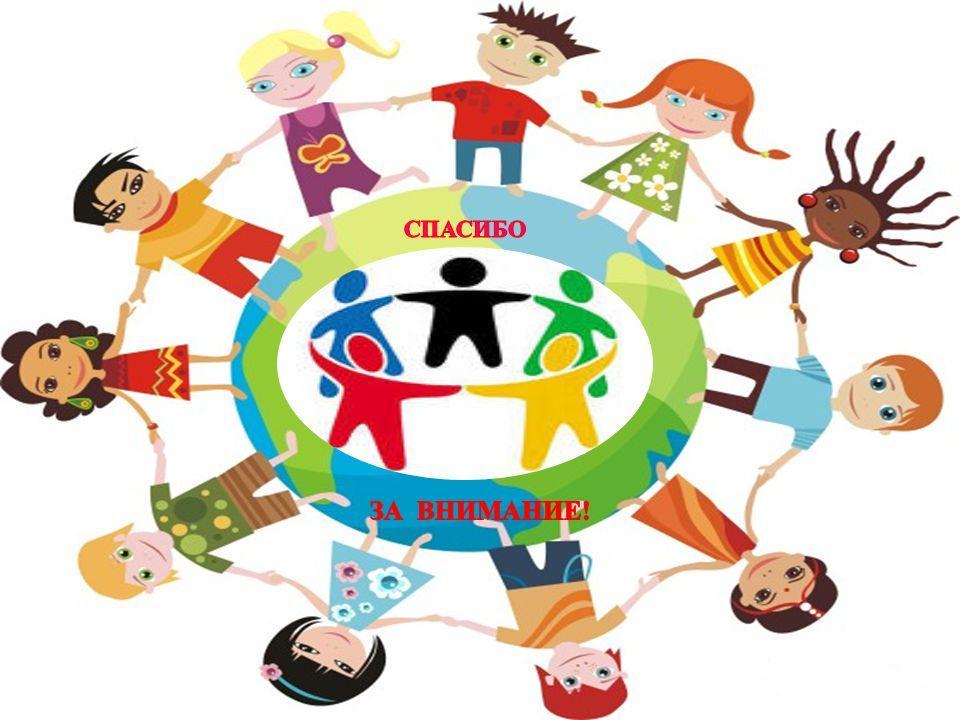